Интегрированный урок  биологии и химии с применением информационных технологий
Бекмухамедов Артур Фазлыевич учитель биологии (идентификатор: 220-569-506)
МОУ «СОШ №27» г.Астрахани.

Техническая помощь:
 учитель информатики Мишакина Галина Александровна и ученик 11Б класса Хакимов Ринат
Тема урока: «Пластический обмен. Фотосинтез»
Цели: 
Углубить и расширить знания об обмене веществ  на основе изучения фотосинтеза ;
Охарактеризировать  световую и темновую фазы фотосинтеза;
Обосновать космическую роль зелёных растений;
Развивать умения определять последовательность процессов.
Фотосинтез-это образование органических веществ из неорганических в хлоропластах с помощью солнечной энергии
             6СО2 + 6Н2О= С6Н12О6 +6О2
Где протекает фотосинтез?
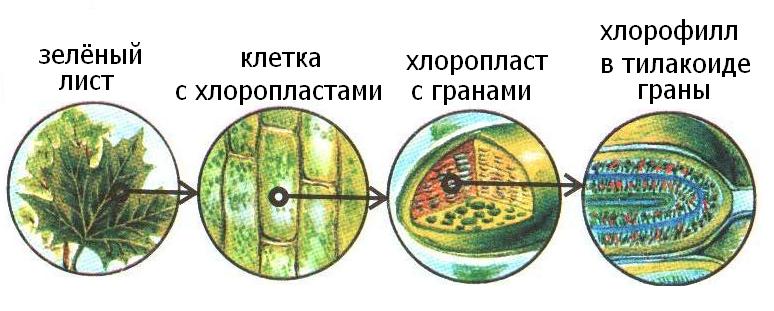 Строение хлоропласта
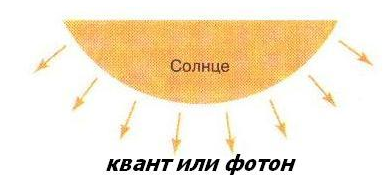 Световая фаза протекает  на мембране тилакоидов граны хлоропласта только на свету.
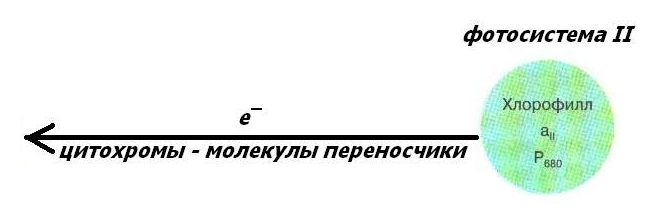 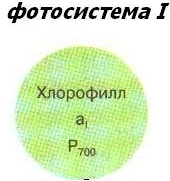 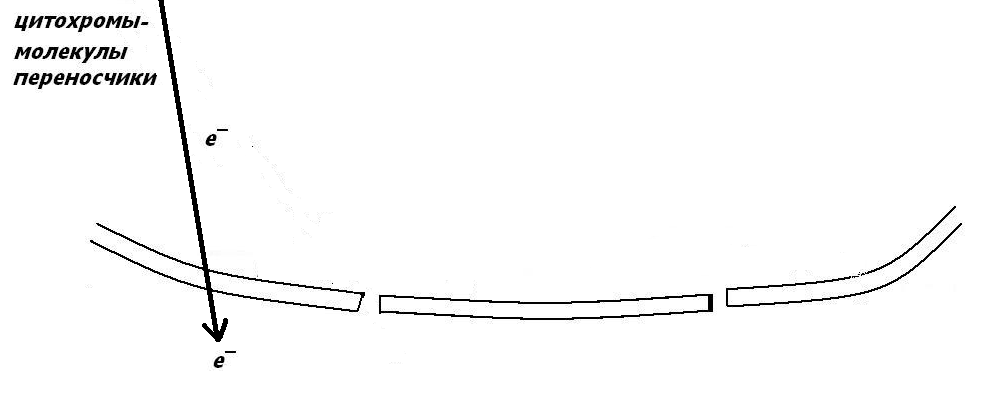 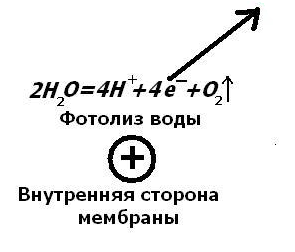 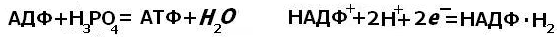 +
H
Разность потенциалов 200 мВ
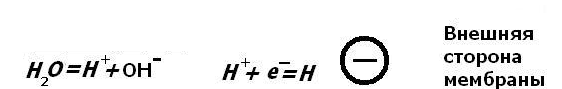 _
OH
Все световые реакции вместе
Из световой фазы:
Кислород через устьицы листьев попадает в атмосферу; 
АТФ и НАДФ- H  поступают в темновую фазу фотосинтеза.
2
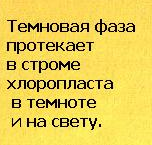 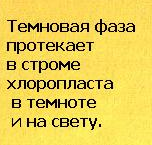 Все темновые реакции вместе
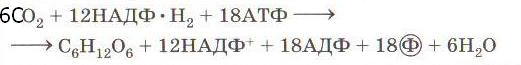 Глюкоза     фруктоза
Глюкоза+фруктоза=сахароза.
Глюкоза полимеризуется в крахмал.
Глюкоза полимеризуется в целлюлозу.
Глюкоза      инулин у сложноцветных.
Глюкоза       лейкозин у золотистых водорослей
Общая реакция фотосинтеза
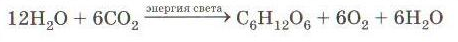 Суммарные и частные реакции фотосинтеза
Значение фотосинтеза
Синтез органических веществ – пища для всех организмов на Земле.
Запасание солнечной энергии в химическую энергию органических веществ.
Очищение воздуха от углекислого газа и выделение кислорода для дыхания организмов и образования озона, защищающего от ультрафиолетовых лучей.
Тренировочное задание №1
В чём состоит значение фотосинтеза:
     1)В обеспечении всего живого органическими веществами;
     2)В расщеплении биополимеров до мономеров;
     3)В окислении органических веществ до углекислого газа и воды;
     4)В обеспечении всего живого энергией;
     5)В обогащении атмосферы кислородом, необходимым для дыхания;
    6)В обогащении почвы солями азота.
Тренировочное задание №2
Установите последовательность этапов фотосинтеза:
     А) Синтез глюкозы;
     Б) Синтез АТФ;
     В) Открытие каналов АТФ- синтетазы, встроенной в мембрану                         тилакоидов;
     Г) Рост разности потенциалов в гранах хлоропластов;
    Д) Образование молекулярного кислорода;
     Е) Возбуждение хлорофилла квантом света.       




ЕДГВБА
Тренировочное задание №3
Установите последовательность событий в реакциях фотосинтеза:
      А) поступление электронов высших уровней в транспортную цепь.
      Б) переход электронов в атомах хлорофилла на высшие уровни.
      В) поглощение квантов света.
      Г) компенсация потерянных электронов при фотолизе воды.
     Д) синтез восстановителя НАДФ-Н
      Е) синтез углеводов.



    ВБАГДЕ
Вопросы для подведения итогов:
1.Почему фотосинтез возможен только у зелёных растений и цианобактерий?
2.Каковы условия осуществления фотосинтеза?
3.Где протекает фотосинтез?
4.Что происходит в световую фазу фотосинтеза?
5.Какие химические вещества осуществляют вещественно-энергетическую связь световой и темновой фаз?
6.Каким образом можно усилить фотосинтез?
7.В чём проявляется космическая роль зеленых растений?
Рефлексия.
Достигли ли мы поставленных целей?
Знания по каким предметам пригодились в изучении темы?
Нужно ли устанавливать межпредметные связи между биологией и химией, биологией и физикой, биологией и математикой?
Нужна ли нам интеграция предметов?

Дом. зад. § 24 по биологии 10 класс(Беляев и др.); повторить . §  22  по химии – 10 класс(Габриелян и др).